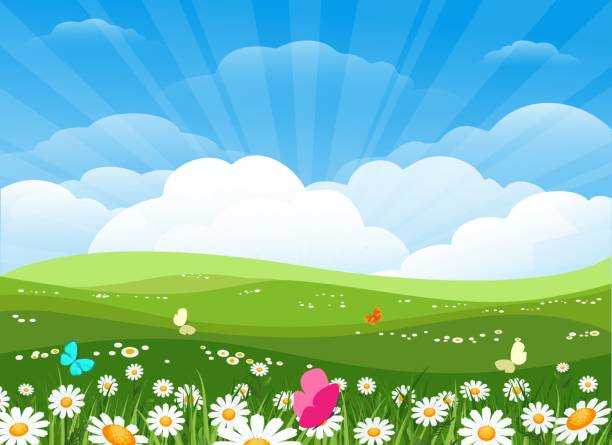 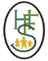 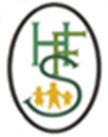 Growing in Spring
Nursery KNOWLEDGE ORGANISER
Spring 2
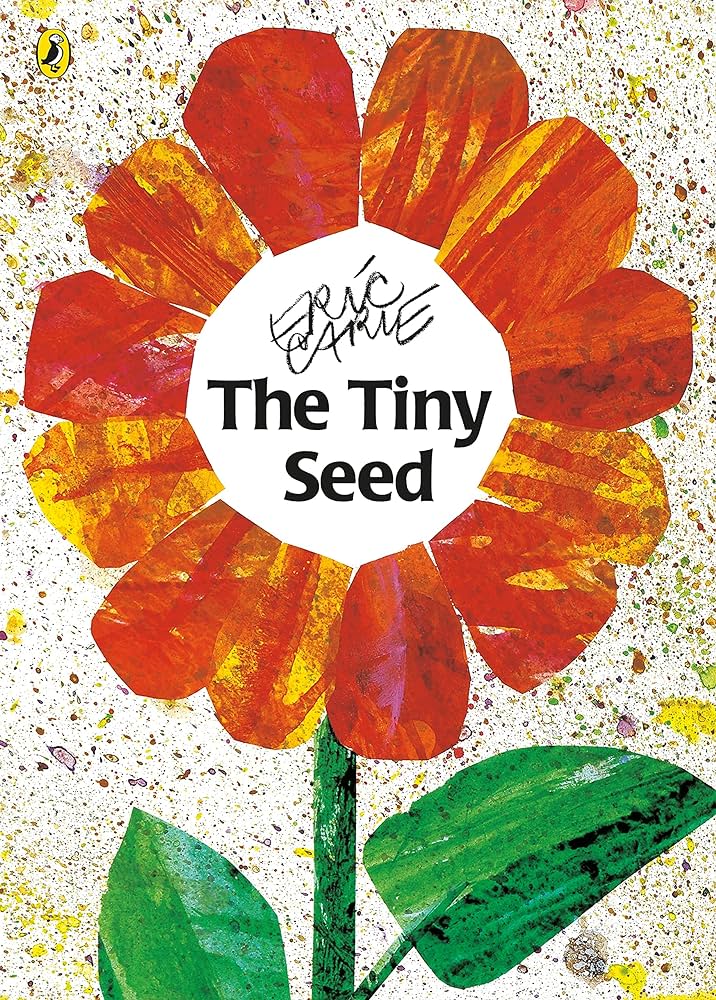 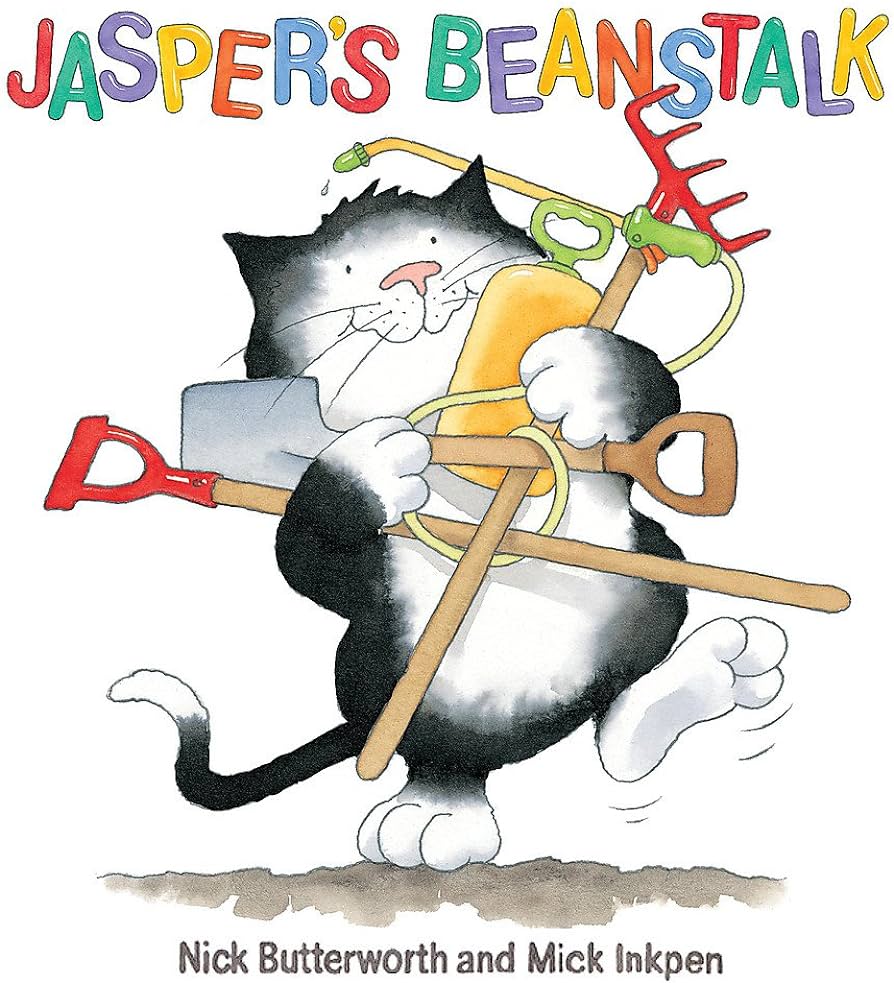 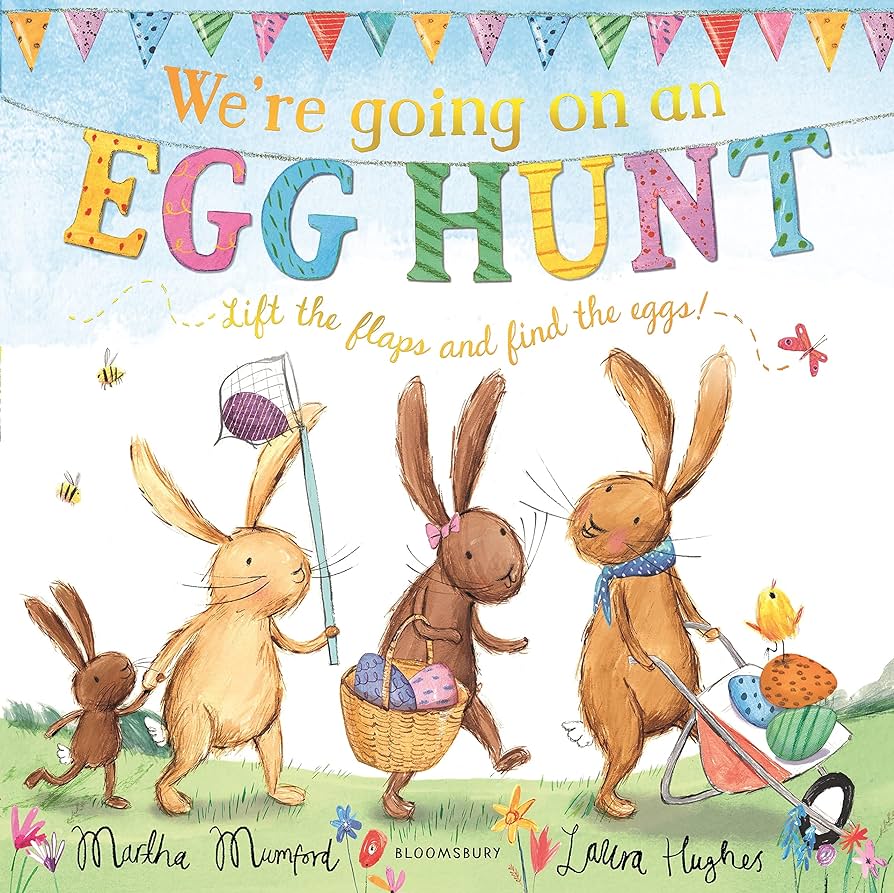 ‘As a family we live, love, learn and celebrate with Jesus.’